Сложноподчиненное предложение
9 класс
Спишите, вставьте пропущенные буквы, графически выделите морфемы. Составьте с данными словами три словосочетания: глагольное, именное, наречное.
Счас..ливый, гиган..ский, завис..ливый, доблес..ный, жизнерадос..ный, злос..ный, мелкопомес..ный, неизвес..ный, неумес..ный, совес..но, чу..ственный, подвлас..ный, д..зертир, к..нфорка, п..л..садник, эст..када, к..чан, пр..вилегия.
1.Когда начался дождь, 2.мы поспешили укрыться в старом шалаше.
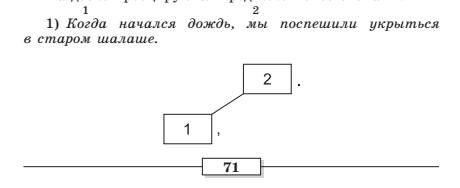 1. Мы поспешили укрыться в старом шалаше, 2.когда начался дождь.
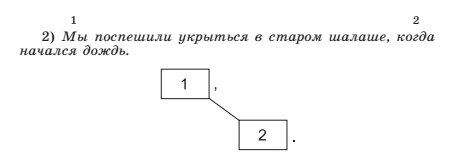 1. В полдень, 2. когда начался дождь, 1. мы поспешили укрыться в старом шалаше.
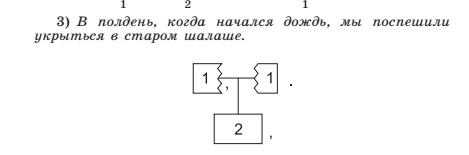